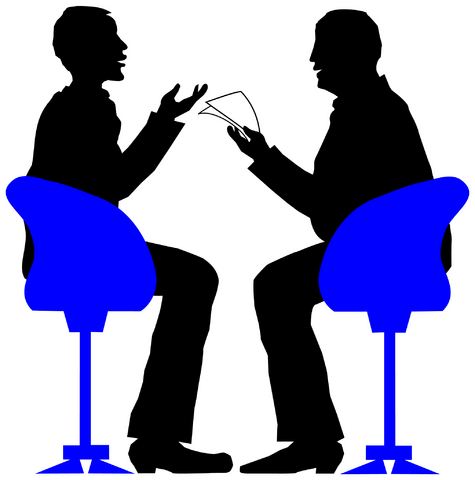 ИНТЕРВЈУОдделение – шестоПредметен наставник – Емилија Прчкова
1. Прочитај го текстот на стр.125 и размисли за прашањата кои следуваат:- Со каква цел е направено интервјуто?- На каков начин се поставени прашањата?- Кои информации ги добиваме од одговорите?
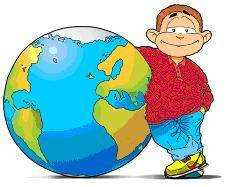 2. Запомни:Интервјуто претставува вид  разговор меѓу две или повеќе личности, со цел да се добијат одговори на одредени прашања. Значи, преку интервјуто се добиваат одредени информации.При правењето интервју со некоја личност, битно е да се направи избор на темите од кои ќе произлезат прашањата кои треба да се добро формулирани (да бидат јасни, да упатуваат на конкретен одговор итн.).
Пример за интервју             (Извадок од интервју со познатата ракометарка                                   Индира Кастратовиќ.)	Кога се споменува Вашето име, секогаш Ве поврзуваме со ракометот. Што значи да се биде синоним за спорт кој е најактуелен во државава?	Долги години ме гледаат како легенда во македонски женски ракомет, а јас не се чувствувам така, јас пред сè сум жена која ја работела својата работа најдобро што знае. Така секогаш и ги сфаќам работите. Ова е само моја работа, ракометот е она што најдобро го знам и мислам дека сум дала максимум.
А констатацијата дека е сепак ова најактуелниот спорт во државава?	Отсекогаш, откога сум јас дојдена овде, ракометот беше и е спорт број 1. Во еден период беше женскиот, сега е малку повеќе машкиот, ама секогаш ракометот е спортот којшто е зачудувачки. Се надевам дека многу долго ќе остане спорт број 1.	Кои беа посреќни времиња за ракометот, тогаш кога бевте играч или денес кога сте тренер?	Па, добро, и двете времиња се различни, не можам да кажам кое е подобро, во секое време има некои убави и некои лоши работи, тоа е нормално. Ова време е убаво затоа што имаме спортски сали како што е „Јане Сандански“. Оваа сала има добри европски услови. Ние, кога трениравме во „Кале“ беше многу ладно, ракометот тогаш беше можеби малку поинаков од сега, но сè на сè беше мојата љубов, мојот живот.
Колку е важно за еден спортист да има поддршка?	Јас мислам дека е тоа најбитно. Јас секогаш кога доаѓам дома од тренинзи, знам дека дома имам фамилија, дека имам нешто свое, свое катче каде можам и ако ми е тешко, да се исплачам, и ако ми е супер, да прославам. Луѓето, не само во оваа, туку во секоја професија, кога имаат поддршка, го имаат најголемото богатство.	Ја имате Вашата ќерка Сара, една прекрасна „обврска“. Дали и Сара ќе тргне по патеките на мама и тато?	Не, никако со спорт. Сара од почеток почна со балет, сега е со хип-хоп, така што ракометот во ниеден момент не ја интересира. Можеби сум и среќна поради тоа, но што и да одбере, ќе бидам таа која ќе ја насочува да оди по добри патеки. Не сакаше ракомет, можеби и поради таа причина што јас бев многу отсутна, имав повреди и операции. Можеби поради тоа што го гледаше кога беше мала. Не се оптеретувам, не сака – не мора...
3. Задача: Напиши интервју со замислено суштество од друга планета (според сопствена фантазија).Можни прашања:
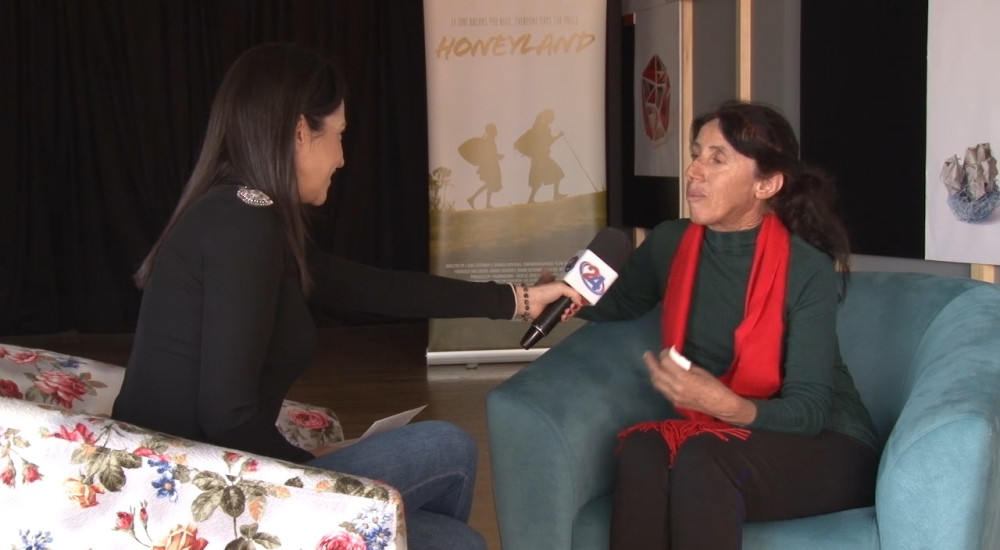 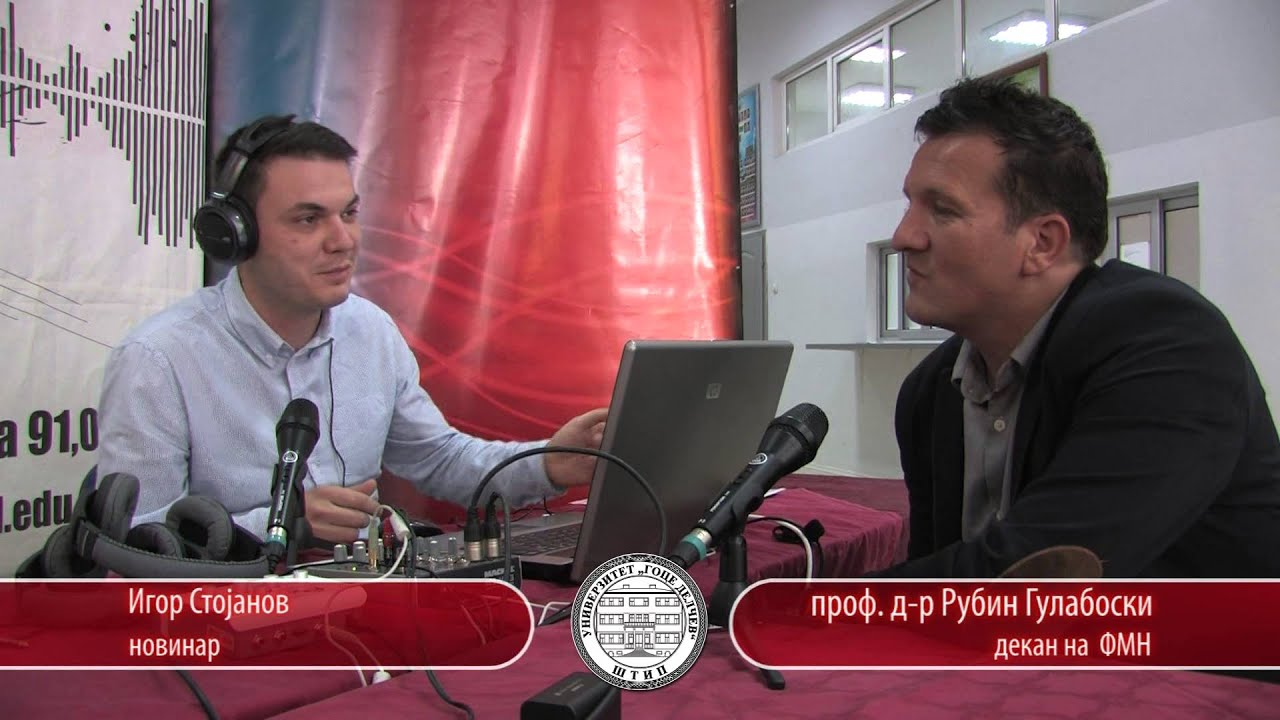 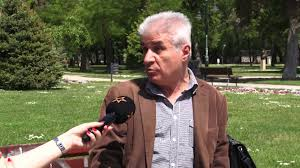